Disciplina y Amistad
Disciplina
Este valor es fundamental y básico para poder desarrollar muchas otras virtudes. Sin la disciplina es prácticamente imposible tener fortaleza y ante las adversidades que se presentan día a día.
Su propósito es amoldar el carácter y el comportamiento de una persona para conseguir una eficiencia máxima en alguna labor.
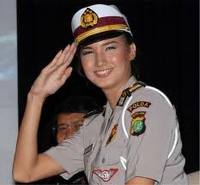 Para la mayoría de los padres e hijos, la disciplina equivale a castigo, y se reduce al sólo cumplimiento de ciertas normas externas de conducta.
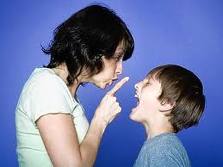 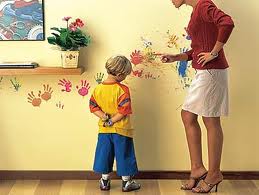 Los efectos del castigo ocasional son buenos pero cuando se usa un castigo muy a menudo, pierde eficacia.
No enseña al hijo cómo reemplazar la mala conducta por otra más aceptable.
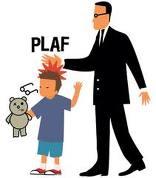 Los elogios son una influencia tan poderosa que pueden lograr una nueva conducta en la persona.
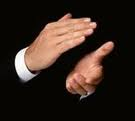 Amistad
La amistad  es la relación entre como mínimo dos personas que comparten, crecen y se conocen aceptándose mutuamente, con opiniones parecidas o distintas, con sus virtudes y sus defectos.
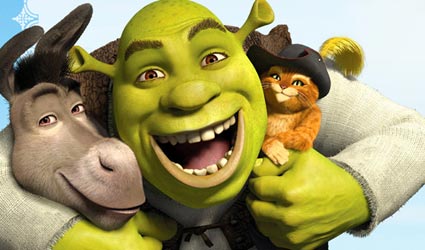 La amistad se basa en la confianza  y el apoyo , ayudándose uno al otro en los momentos que sean necesarios.
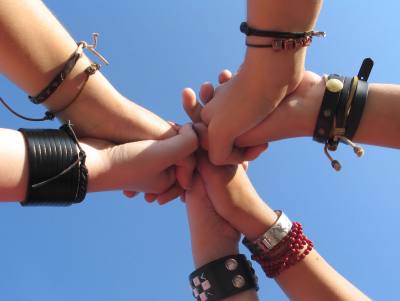 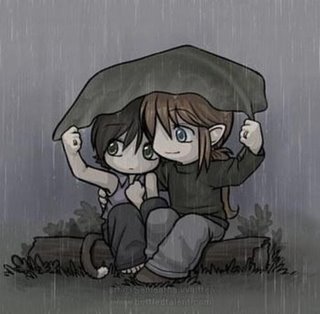 Como resumen de la amistad y algunas de sus características principales son la confianza, lealtad, la sinceridad, el apoyo, la simpatía, el respeto, el aliento, la bondad, la devoción, empatía y amor entre amigos.
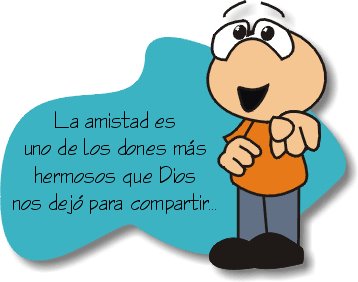 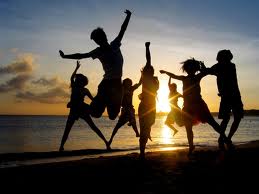